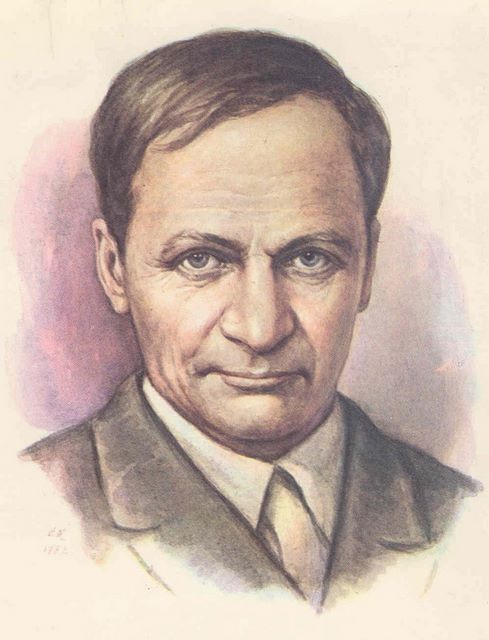 А. Платонов « Еще мама».
Учитель: Сулейманова Альфия Бариевна
ГКОУ НОСКО школы-интернат III-IV вида
Материалы, которые были использованы в работе.
Учебник Л.Ф. Климановой « Литературное чтение» 3 класс, М. «Просвещение» 2009 год.
Иллюстрация из учебника Л.Ф. Климановой « Литературное чтение» 3 класс, М. «Просвещение» 2009 год – с 141.
Портрет писателя А.Платонова.
Презентация к уроку( компьютер, проектор, экран).
Костюмы для инсценировки отдельных фрагментов урока.
Цели и задачи.
Цель: Осознание детьми смысла названия рассказа « Еще мама».

    Задачи:
 Образовательные
активизировать познавательный процесс, развитие основных навыков чтения: правильности, выразительности;
способствовать более вдумчивому восприятию текста, обращая внимание на изобразительно-выразительные средства языка;
совершенствование устной речи;
уточнение и обогащение словаря.

2. Развивающие
развитие памяти, воображения, мышления, творческих способностей;
развитие мимики, пантомимики;
развитие четкой дикции;
развитие зрительного восприятия.

3.Воспитательные
развитие внимательного, бережного отношения к родителям, уважительного отношения к учителям
Психолого-педагогическая характеристика 3 "Б" класса.
В 3"Б" классе обучается 5 человек: 3 мальчика и 2 девочки. Купоросова Олеся и Гурылева Вика учатся в классе с первого года обучения, мальчики, Куянов Кирилл и Антипин Максим, пришли в третий класс на повторный год обучения. Мартынов Егор пришел в класс на второй год обучения. Ребята относятся друг к другу доброжелательно, в классе организована взаимопомощь.
На "4" и "5" учатся две девочки. У Купоросовой Олеси хорошие способности к обучению, проявляет интерес к точным дисциплинам. У Гурылевой Вики средние способности, испытывает затруднения при усвоении точных дисциплин. Мальчики испытывают затруднения как при усвоении точных дисциплин,так и гуманитарных, но техника чтения соответствует норме ( 50-60 слов в минуту).Дети трудолюбивы, работоспособны, с удовольствием участвуют в общешкольных мероприятиях. Девочки занимаются музыкой, мальчики посещают спортивные секции. 
Девочки воспитываются в полных семьях, мальчики - в неполных. С родителями сложились хорошие отношения, они интересуются жизнью класса, успеваемостью детей, посещают родительские собрания.
Психологический климат в классе бодрый, жизнерадостный.
Ожидаемые результаты.
Развивать навык правильного выразительного чтения,
формировать умение использовать изобразительно-выразительные средства языка при анализе художественного произведения,
совершенствовать навыки устной речи,
обратить внимание на необходимость бережного отношения к родителям, уважительного отношения к учителям.
Место урока в планировании.
Разработка урока.
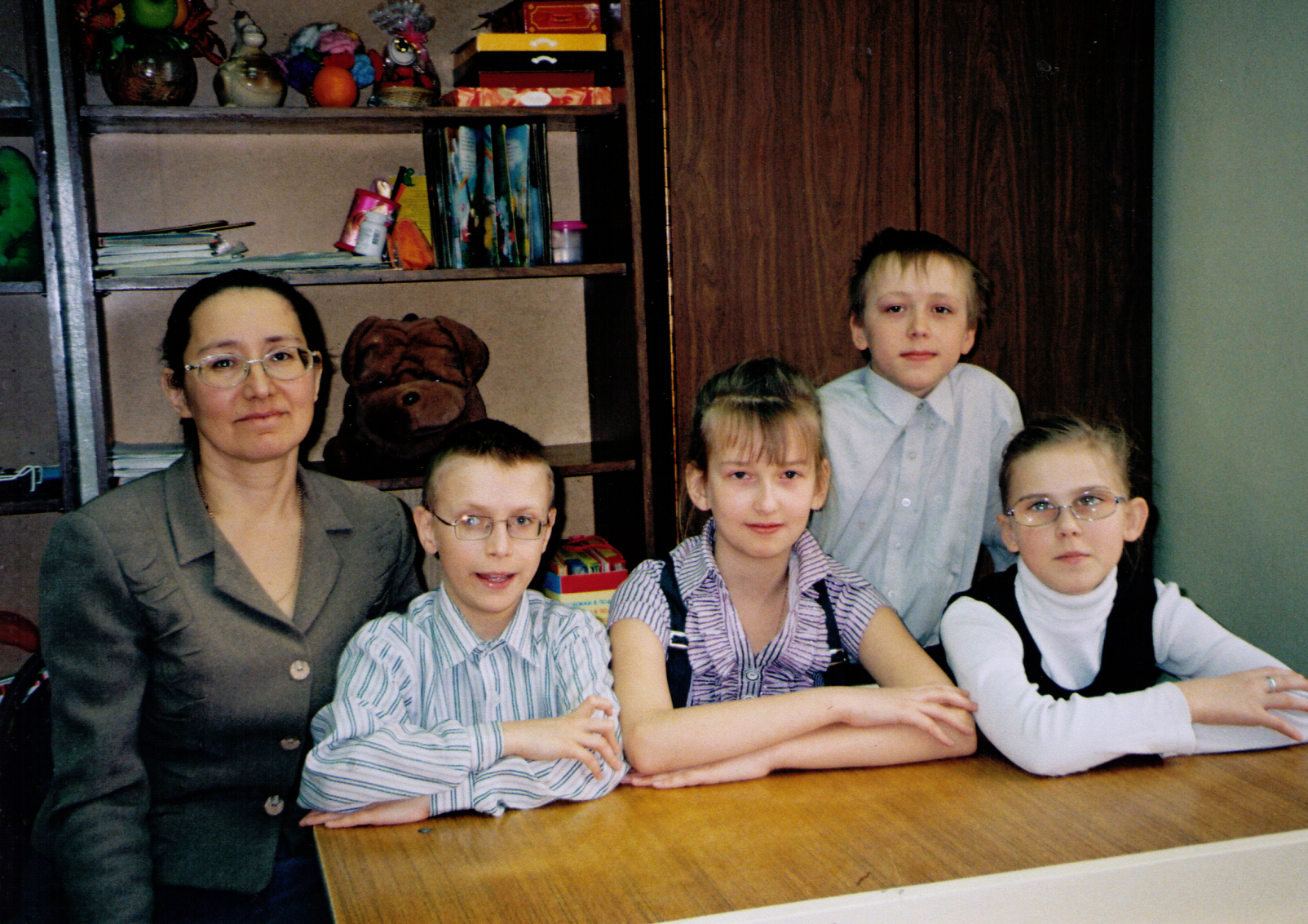 Структура урока
    1.Оргмомент
    2.Изучение нового материала
    3. Закрепление изученного материала
    4. Подведение итогов
    5. Домашнее задание
Тип урока: комбинированный
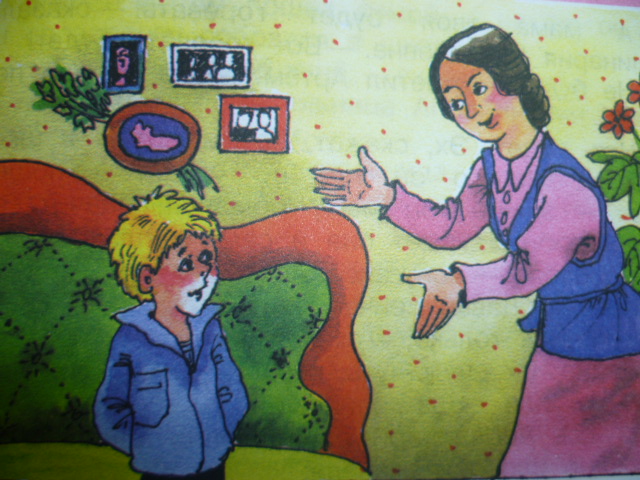 Благодарю за внимание!